پروازش بده
پروازش بده  Cards
یک بازیگر را انتخاب کن و پروازش بده!
مجموعه 7 کارتی

ترجمه: فرشید میدانی
farsaran.com/scratch
scratch.mit.edu
برگه‌‌هایپروازش بده
از این برگه‌ها به ترتیب زیر استفاده کن:
انتخاب بازیگر
شروع پرواز
تغییر منظره
هدایتش کن
ابرهای شناور
قلب‌های پرنده
جایزه جمع کن
scratch.mit.edu
مجموعه 7 کارتی
انتخاب بازیگر
شکلکی را برای پرواز کردن انتخاب کن
وقت پروازه !
1
پروازش بده
انتخاب بازیگر
scratch.mit.edu
آماده شو
پس‌زمینه‌ای را انتخاب کن. مثلا blue sky2
شکلکی مناسب با جلوه پرواز را انتخاب کن.
این کد را اضافه کن
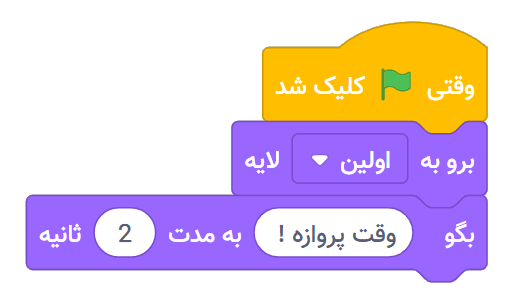 چیزی که می‌خواهید بازیگرتان بگوید را اینجا تایپ کنید.
امتحانش کن
برای شروع، روی پرچم سبز کلیک کن.
شروع پرواز
برای شبیه سازی پرواز بازیگر باید
 منظره‌ها را حرکت دهید.
2
پروازش بده
شروع پرواز
scratch.mit.edu
آماده شو
شکلکی مانند یک ساختمان را انتخاب کنید تا در بالای آن پرواز کنید.
این کد را اضافه کن
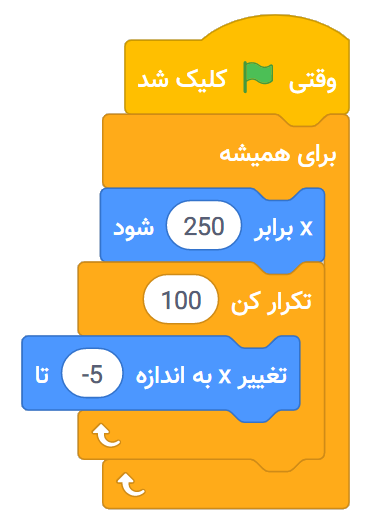 از لبه سمت راست صحنه شروع کنید
عددی منفی برای حرکت آن به سمت چپ را وارد کنید
نکته
مقدار x مکانی را بر روی صحنه از چپ به راست مشخص می‌کند.
y = 180
x = -240
x = 240
y = -180
تغییر منظره
منظره‌های متفاوتی را اضافه کنید.
3
پروازش بده
تغییر منظره
scratch.mit.edu
Then, click the  Costumes tab  to see the different  building costumes.
آماده شو
سپس بر روی نمای حالت‌ها برای دیدن 
سایر حالت‌های ساختمان کلیک کنید.
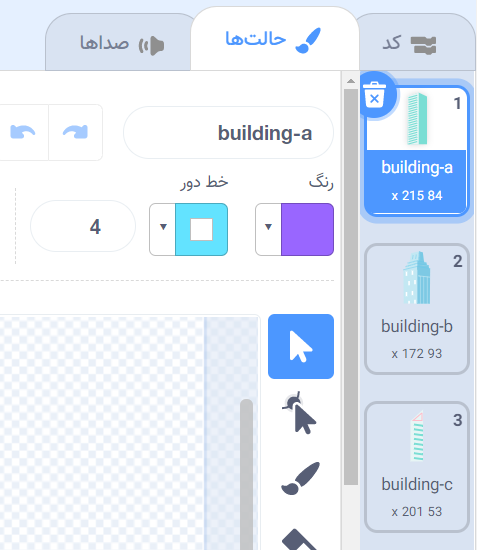 برای انتخاب شکلک ساختمان، بر روی آن کلیک کنید.
این کد را اضافه کن
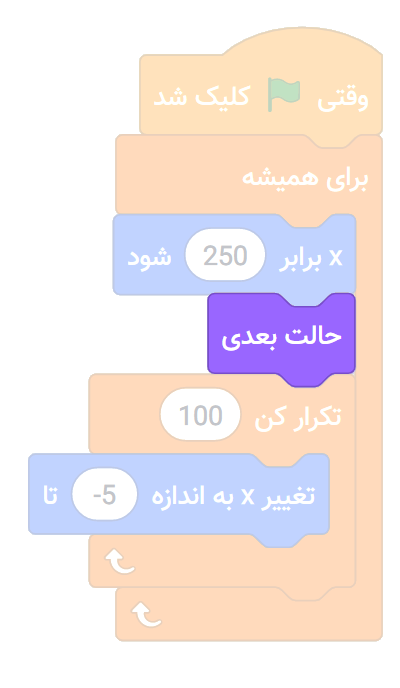 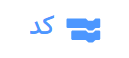 بر روی نمای                      کلیک کنید
برای تغییر حالت‌ها این دستور را اضافه کنید.
Add this block to  switch costumes.
امتحانش کن
برای شروع، روی پرچم سبز کلیک کن.
هدایتش کن
Make your character move  when you press a key.
با زدن کلیدی باعث جابجا شدن بازیگرتان شوید.
4
پروازش بده
هدایتش کن
scratch.mit.edu
آماده شو
بر روی شکلک پرنده‌تان کلیک کنید تا انتخاب شود.
Click to select your flying sprite.
این کد را اضافه کن
تغییر  y
تغییر  x
بازیگرتان را به بالا و پایین ببرید.
بازیگرتان را به چپ و راست ببرید.
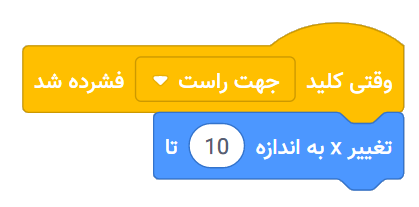 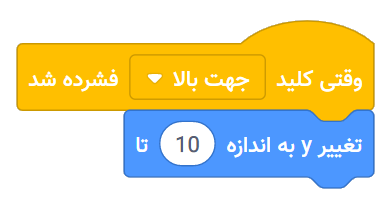 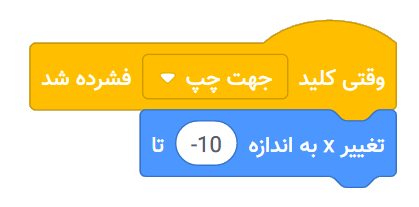 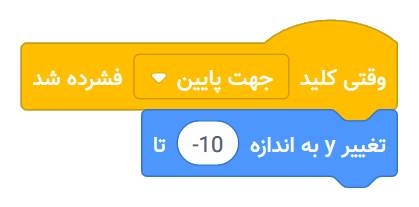 علامت منفی را برای حرکت به چپ تایپ کنید.
علامت منفی را برای حرکت به پایین تایپ کنید.
Press the arrow keys on your keyboard to move  your character around.
امتحانش کن
کلیدهای arrow key (جهت دار) کیبوردتان را برای حرکت دادن بازیگر به اطراف بزنید.
ابرهای شناور
Make clouds float by in the sky!
در آسمان ابرهایی شناور را بسازید!
5
پروازش بده
ابرهای شناور
scratch.mit.edu
آماده شو
از کتابخانه شکلک‌ها Clouds 
(ابرها) را انتخاب کنید.
Type 180 to keep  Clouds in top half.
این کد را اضافه کن
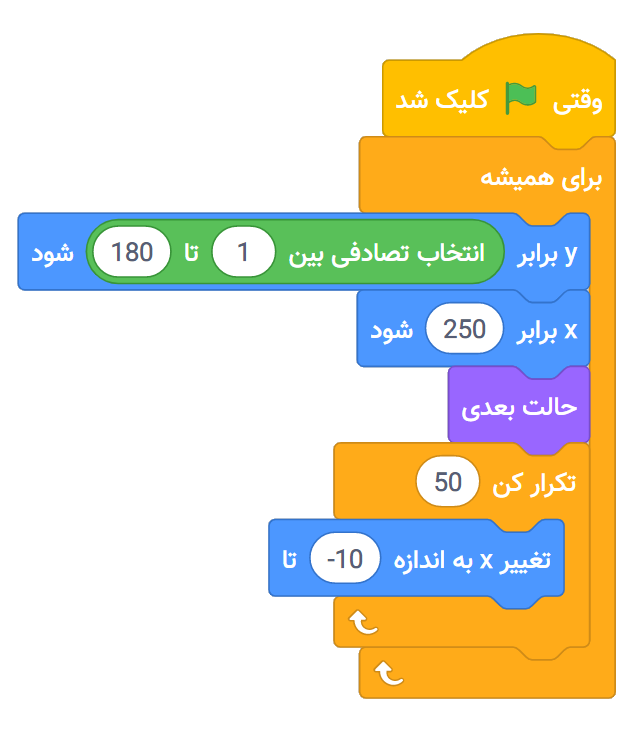 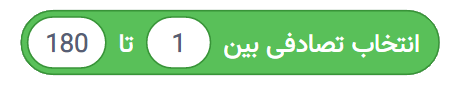 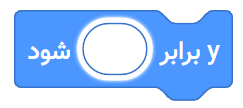 برای آنکه ابرها در نیمه بالا باشند، 180 را تایپ کنید.
دستور انتخاب تصادفی را در داخل دستور y  برابر ... شود قرار دهید.
Drag the pick random block  into the set y to block.
نکته
مقدار y مکانی را بر روی صحنه از بالا به پایین مشخص می‌کند.
y = 180
x = 240
x = -240
y = -180
قبلهای پرنده
قلب و یا چیزهای دیگری را در هوا اضافه کنید.
6
پروازش بده
قلب‌های پرنده
scratch.mit.edu
آماده شو
قلب و یا هر شکلک دیگری را اضافه کنید.
این کد را اضافه کن
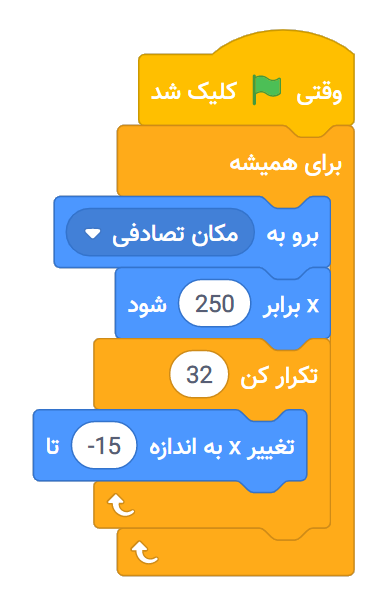 شکلک را به پایین و بالا حرکت دهید.
جای شکلک‌تان را در انتهای سمت راست صحنه تنظیم کنید.
شکلک را در تمام طول صحنه حرکت دهید.
امتحانش کن
برای شروع، روی پرچم سبز کلیک کن.
جایزه جمع کن
هر بار که قلب و یا چیز دیگری را می‌گیرید، جایزه بگیرد.
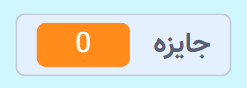 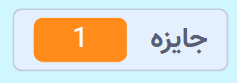 7
پروازش بده
جایزه جمع کن
scratch.mit.edu
آماده شو
به گروه متغیرها 
بروید.
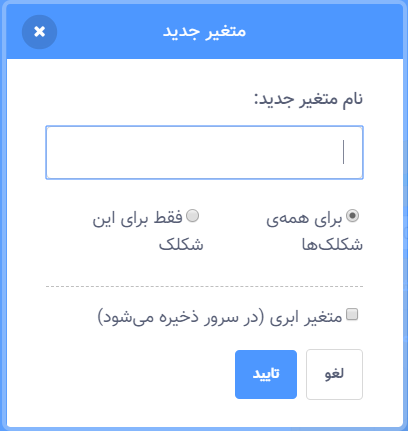 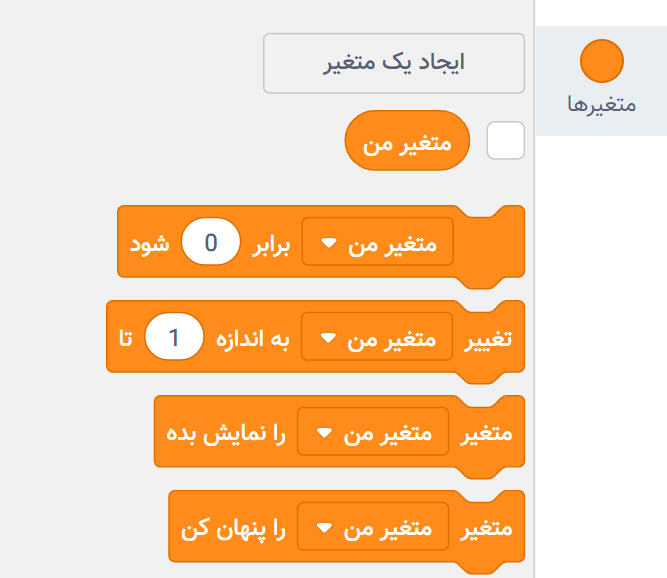 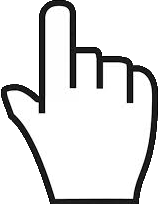 بر روی دکمه 
ایجاد یک متغیرکلیک کنید.
جایزه
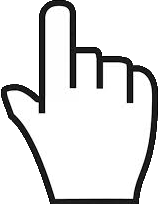 نام متغیر را جایزه بگذارید و
سپس روی تایید کلیک کنید.
این کد را اضافه کن
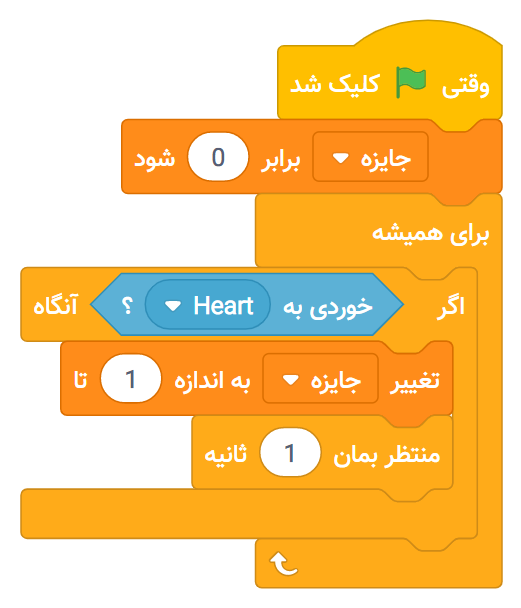 ابتدا مقدار جایزه 
را بازنشانی کنید.
شکلک پرنده خود را انتخاب کنید.
از منو گزینه Heart را انتخاب کنید.
یک امتیاز اضافه کنید.
بعد از هر برخورد 1 ثانیه منتظر می‌مانیم تا چند بار جایزه را زیاد نکند.
امتحانش کن
برای شروع، روی پرچم سبز کلیک کن.